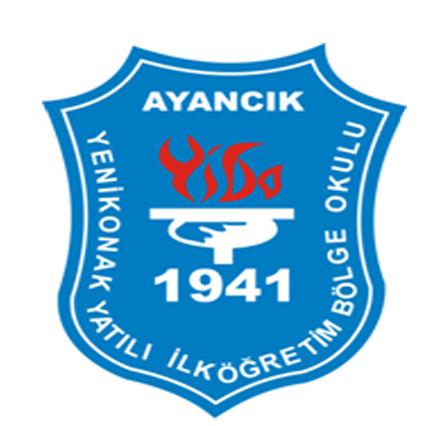 YENİKONAK YBO
TURKEY – SİNOP/Ayancık
I think this project is useful for the progress of children in school
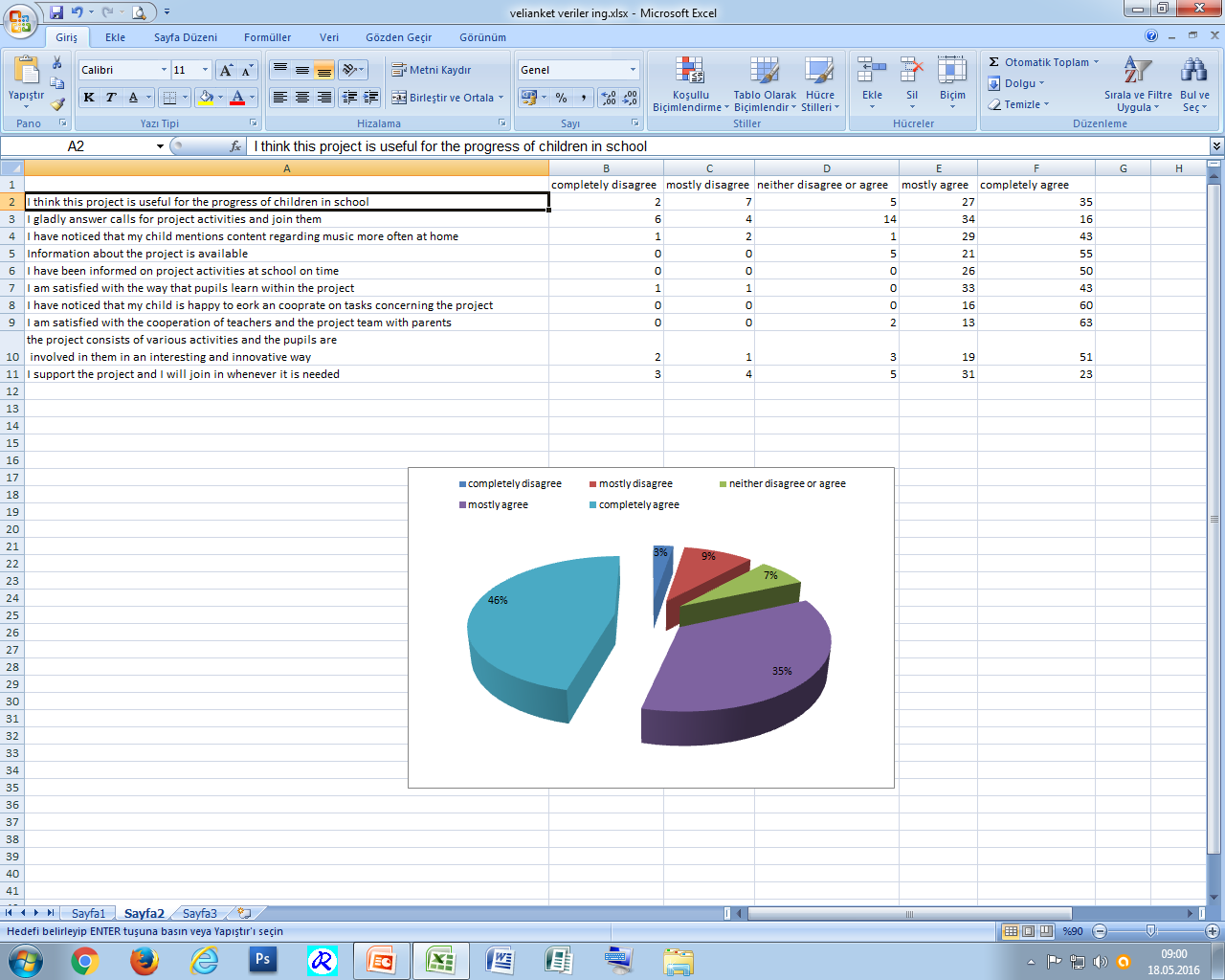 I gladly answer calls for project activities and join them
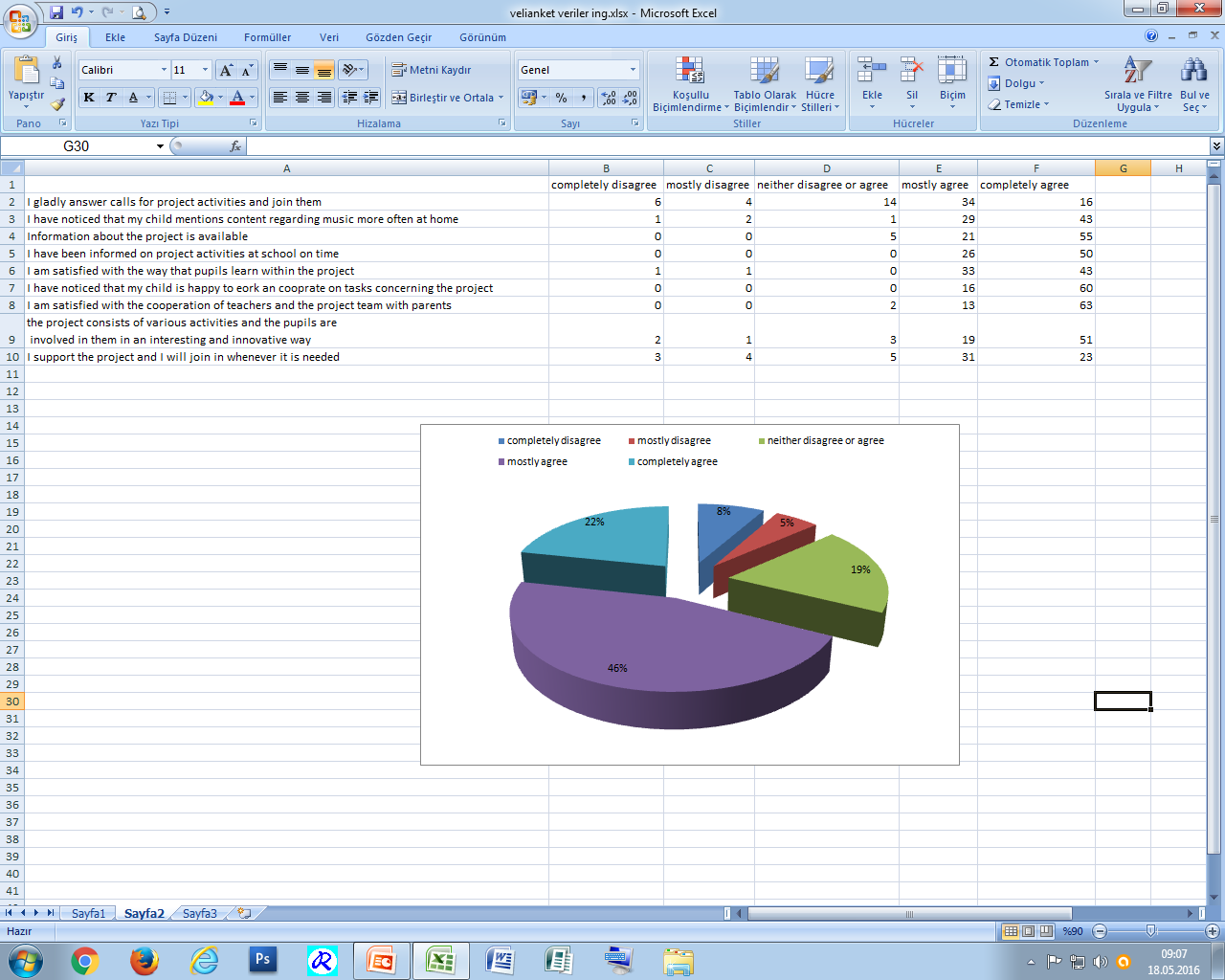 I have noticed that my child mentions content regarding music more often at home
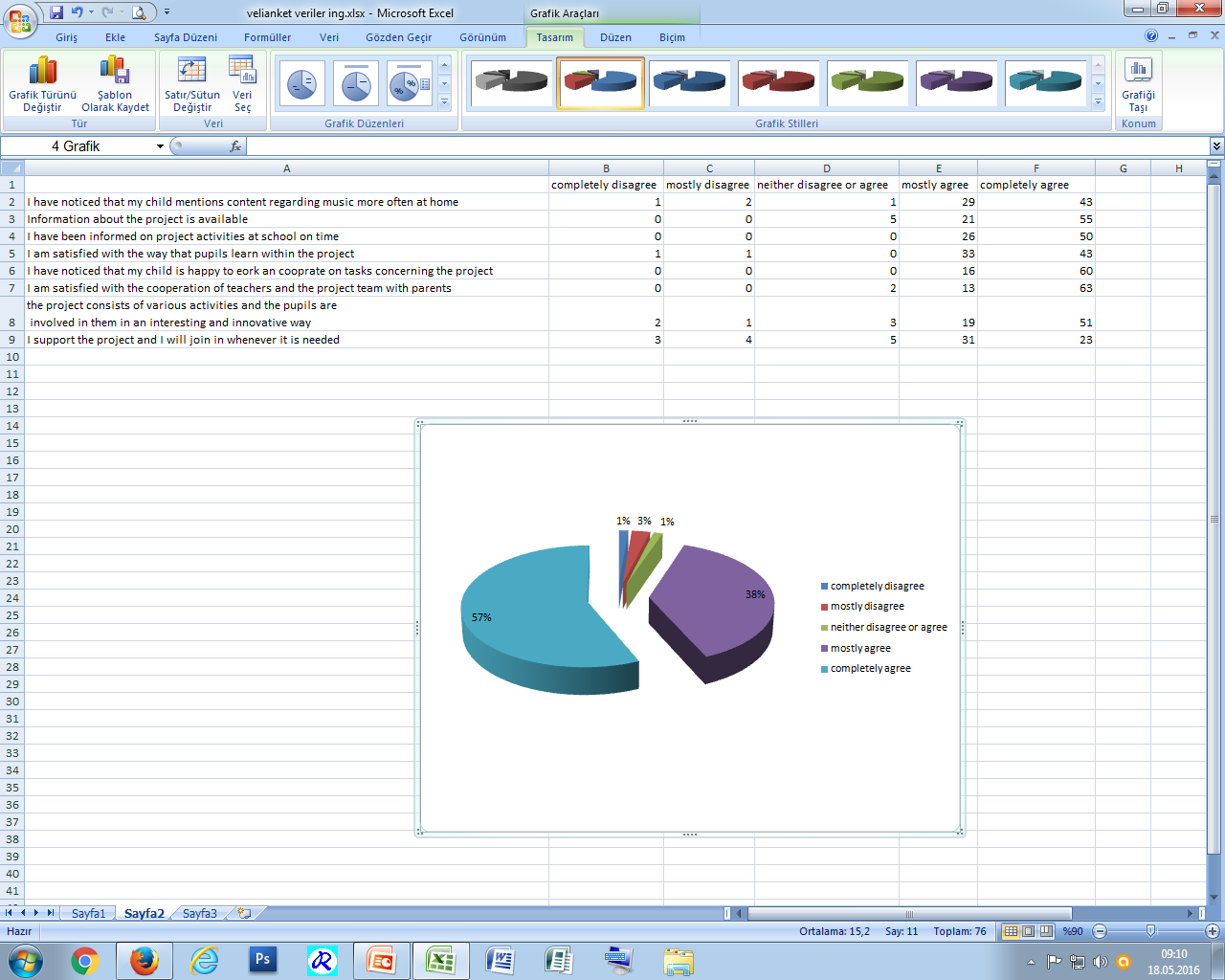 Information about the project is available
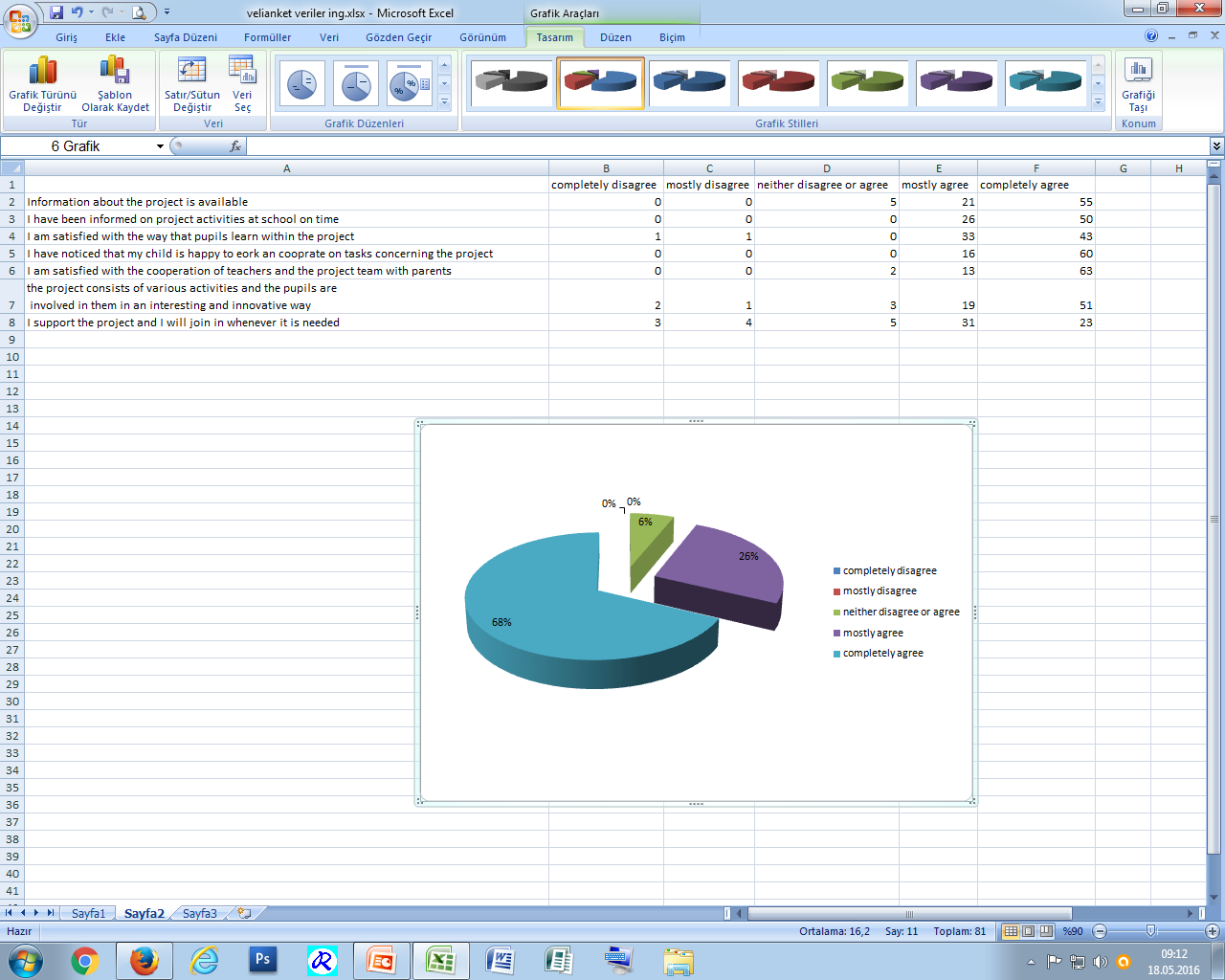 I have been informed on project activities at school on time
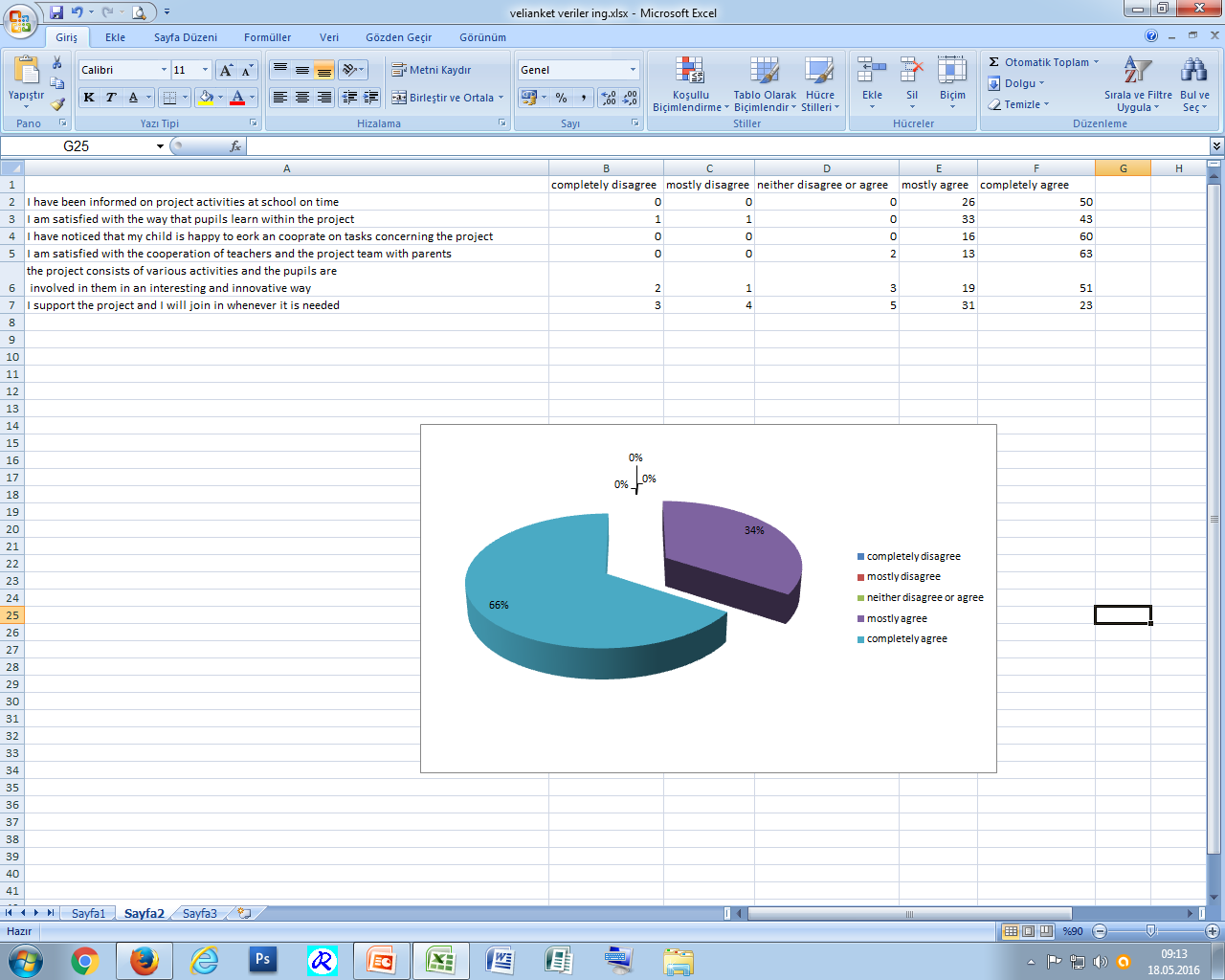 I am satisfied with the way that pupils learn within the project
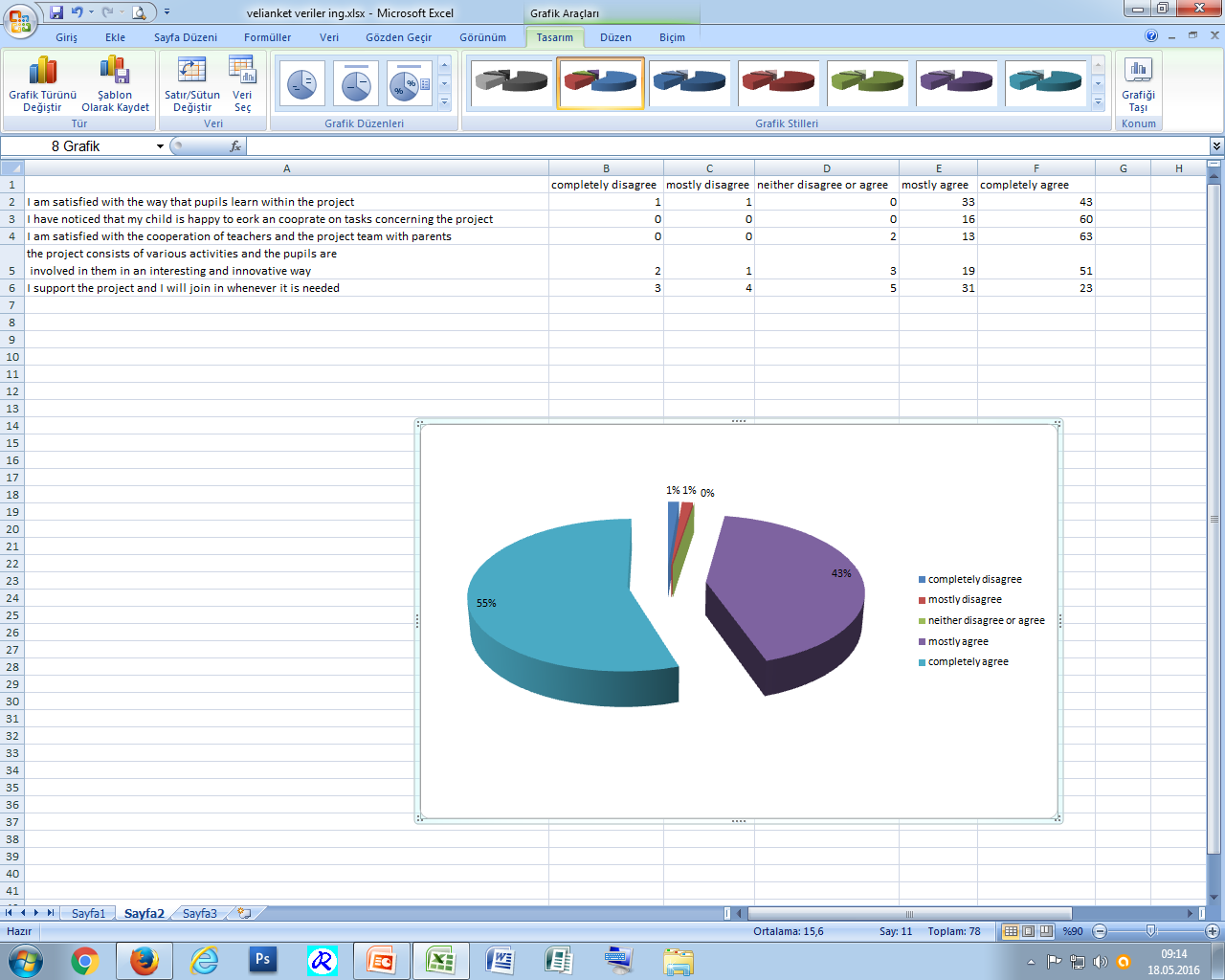 I have noticed that my child is happy to work an cooperate on tasks concerning the project.
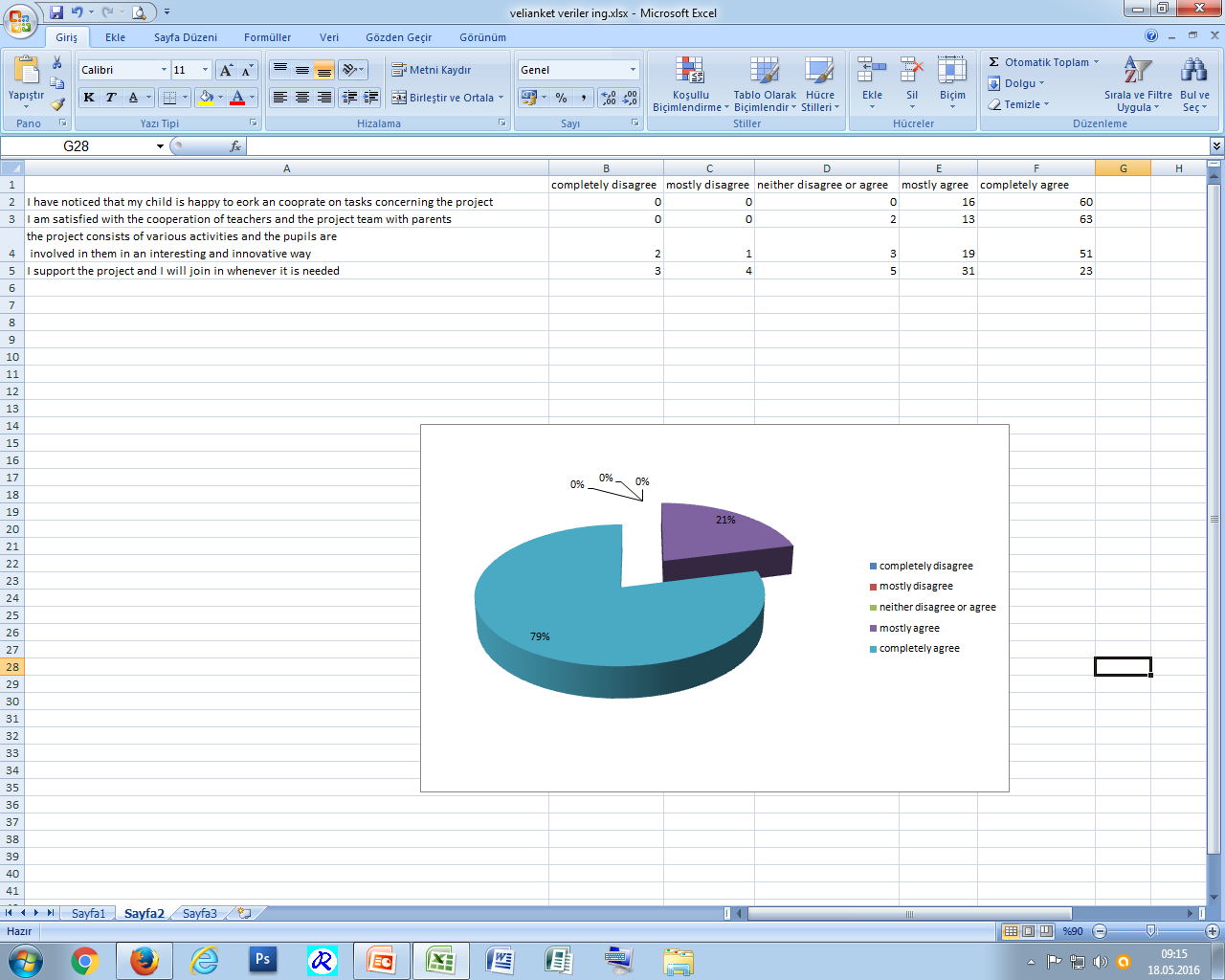 I am satisfied with the cooperation of teachers and the project team with parents
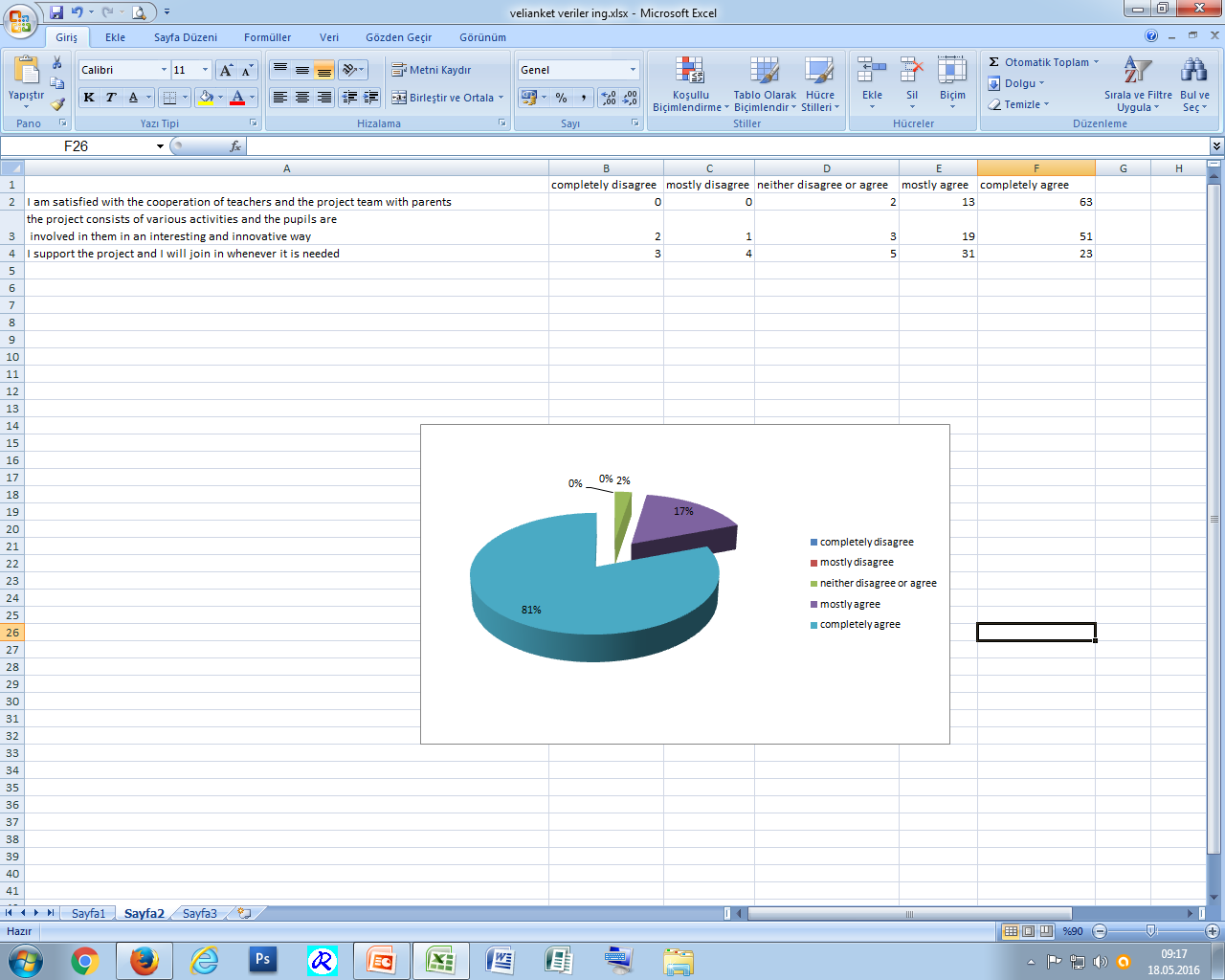 The project consists of various activities and the pupils are involved in them in an interesting and innovative way
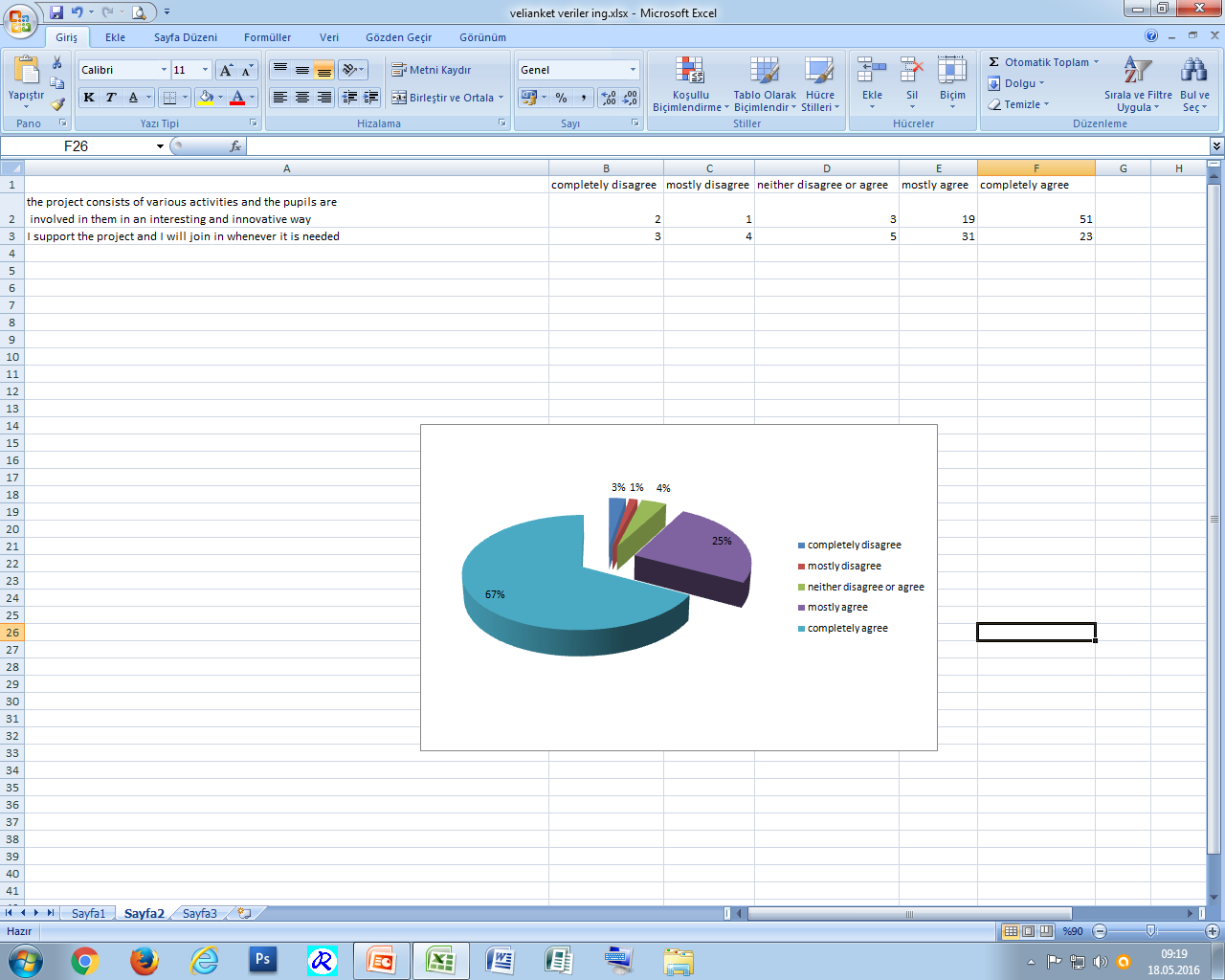 I support the project and I will join in whenever it is needed
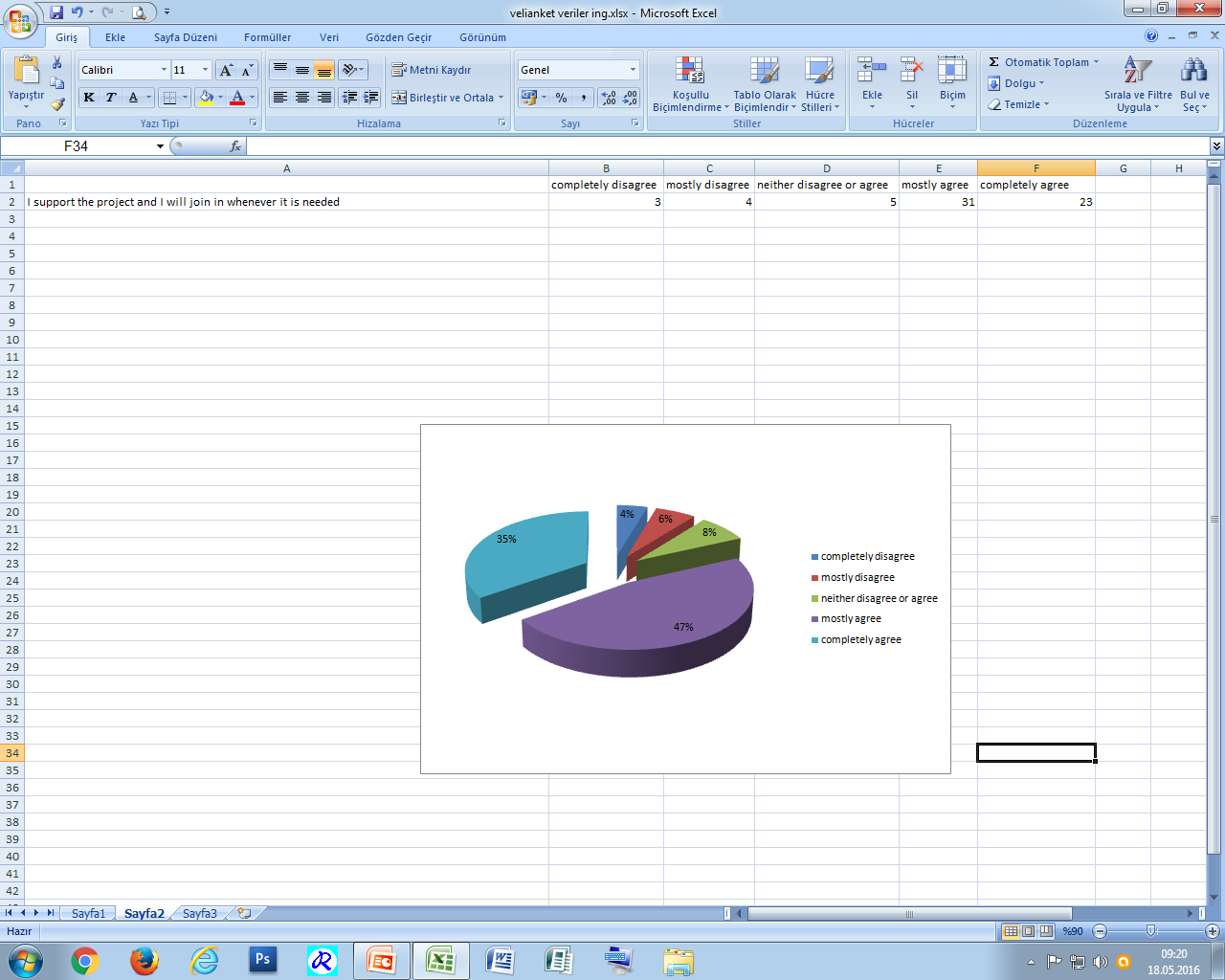 Name the advantages od classes being held in a way that project activities are held
They begin to love music much more
They begin to listen to English musics
Their interest in English increased
Have you noticed that being involved in the project influences your cihld?
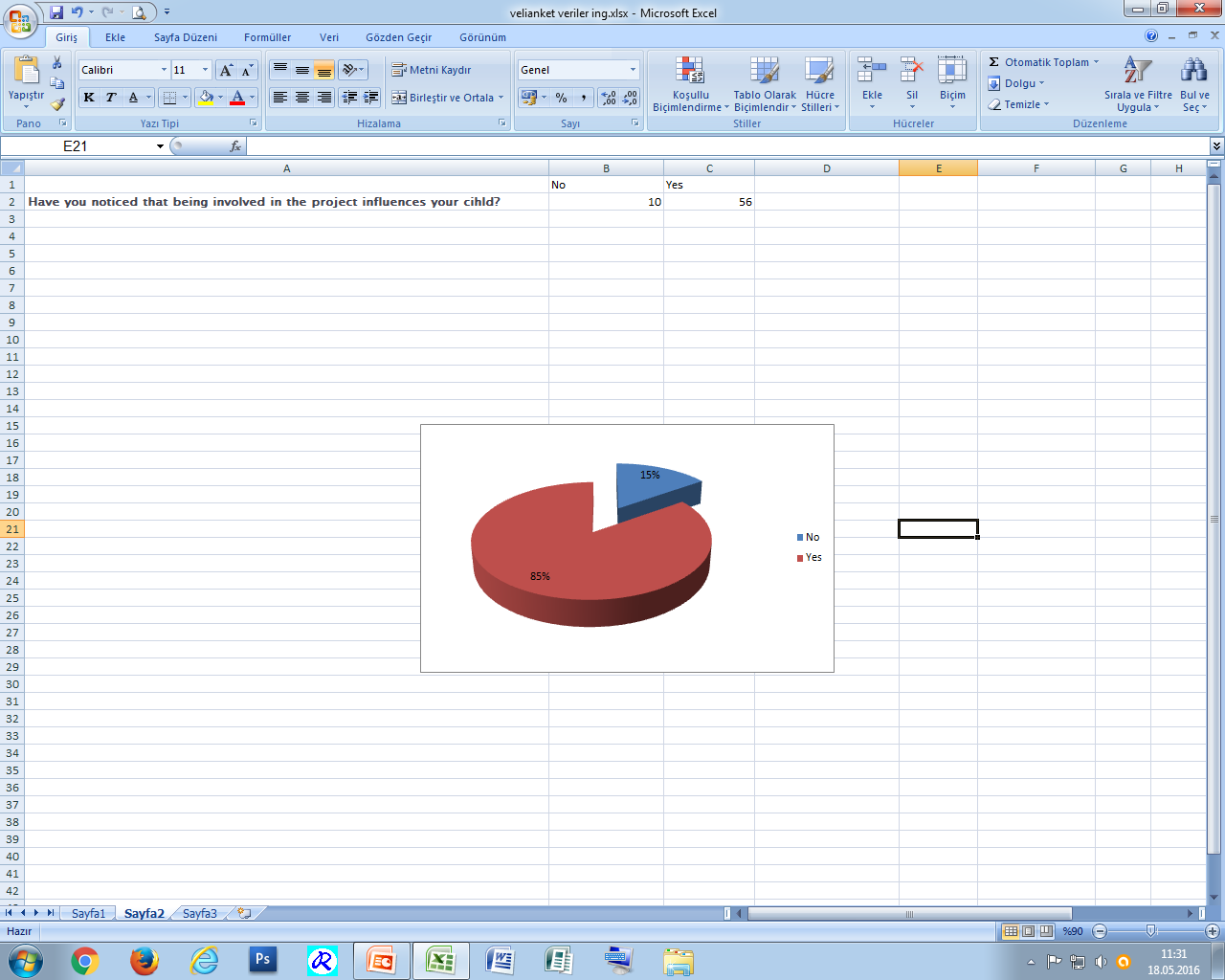 Make a general impression/ suggestion/ commentary that you that you have about the project.
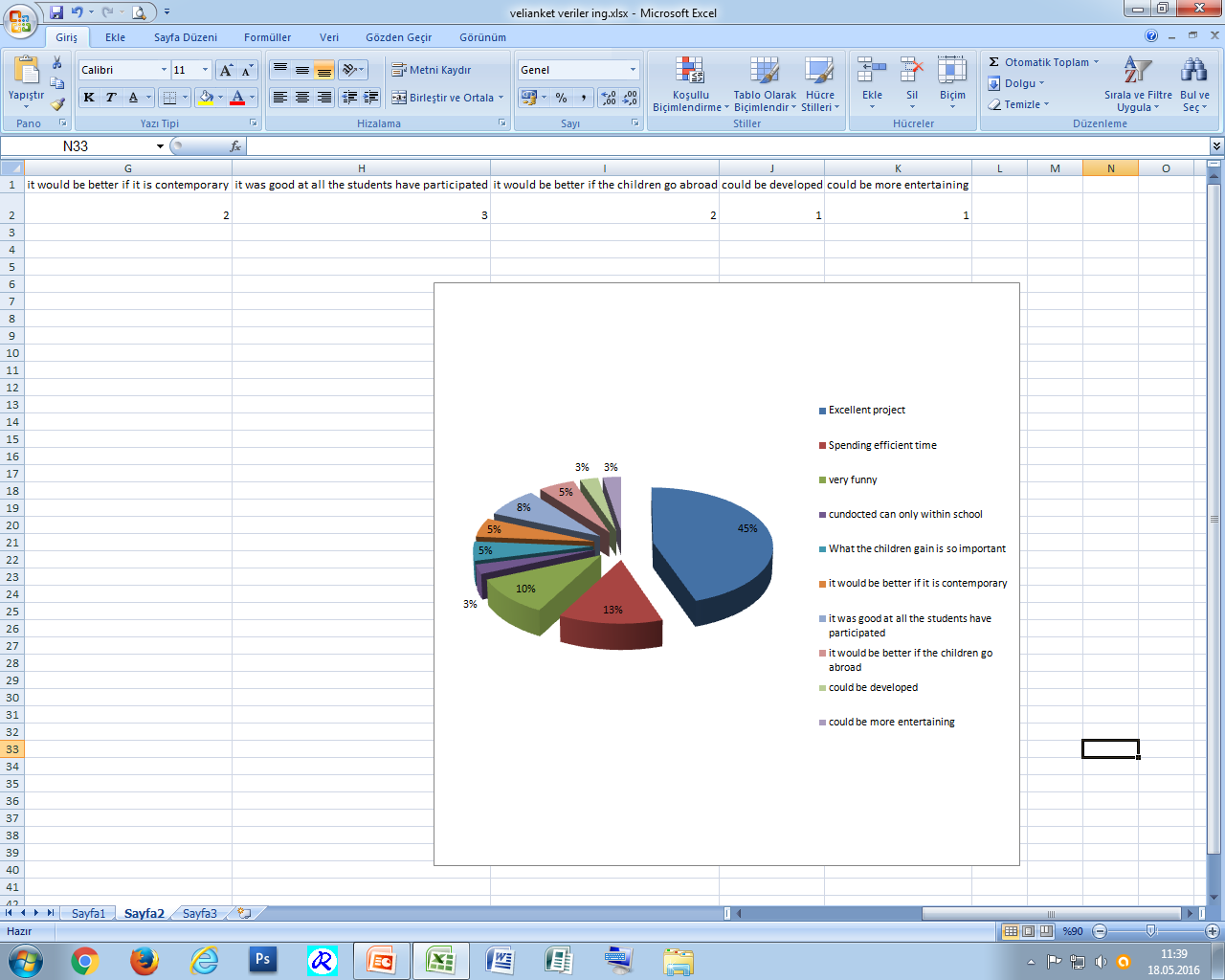 Thank you for attention 